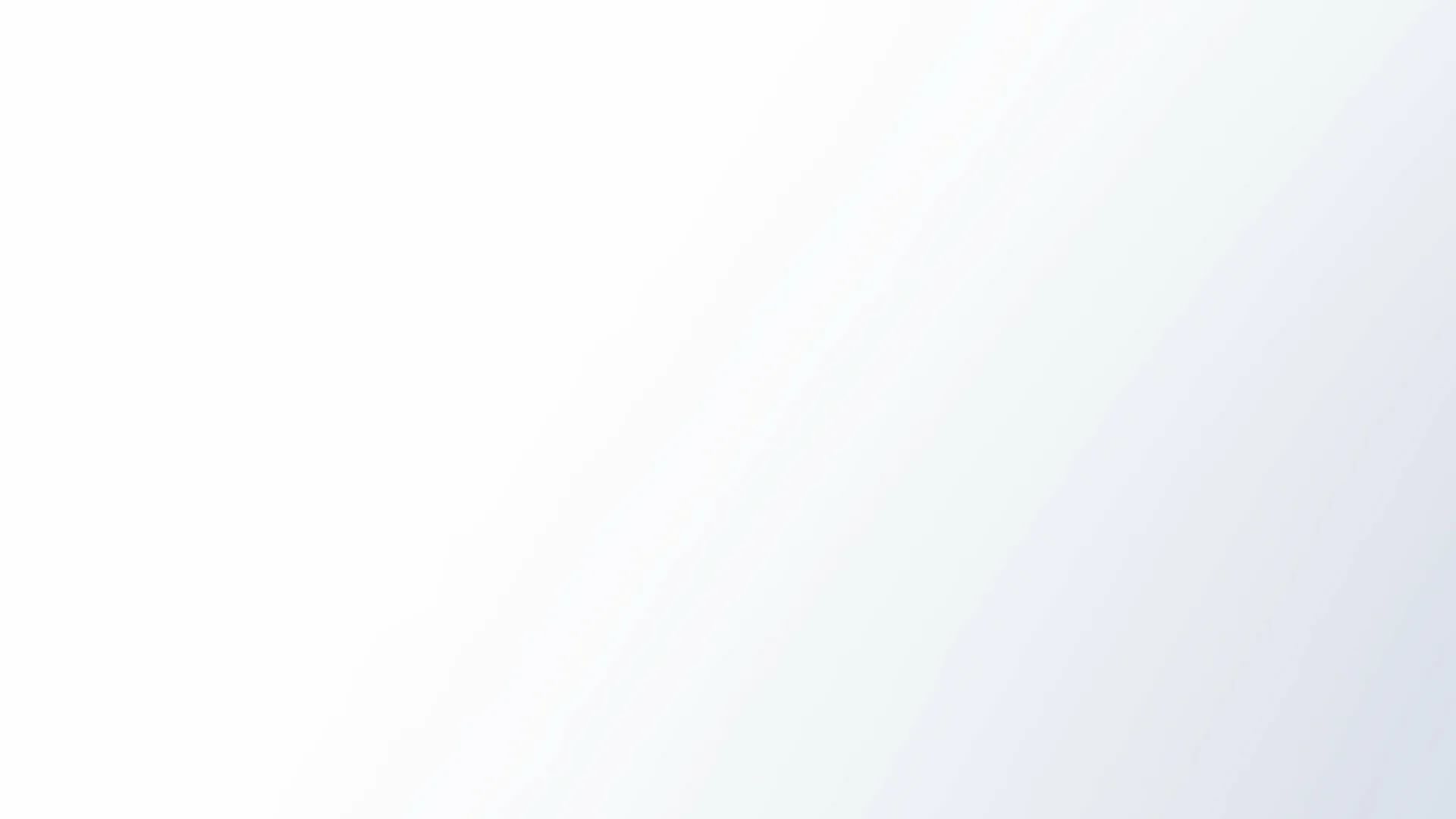 Активные методы обучения
Разработала: Рузметова А.А.
Учитель географии 
МАОУ «Средняя школа №5»
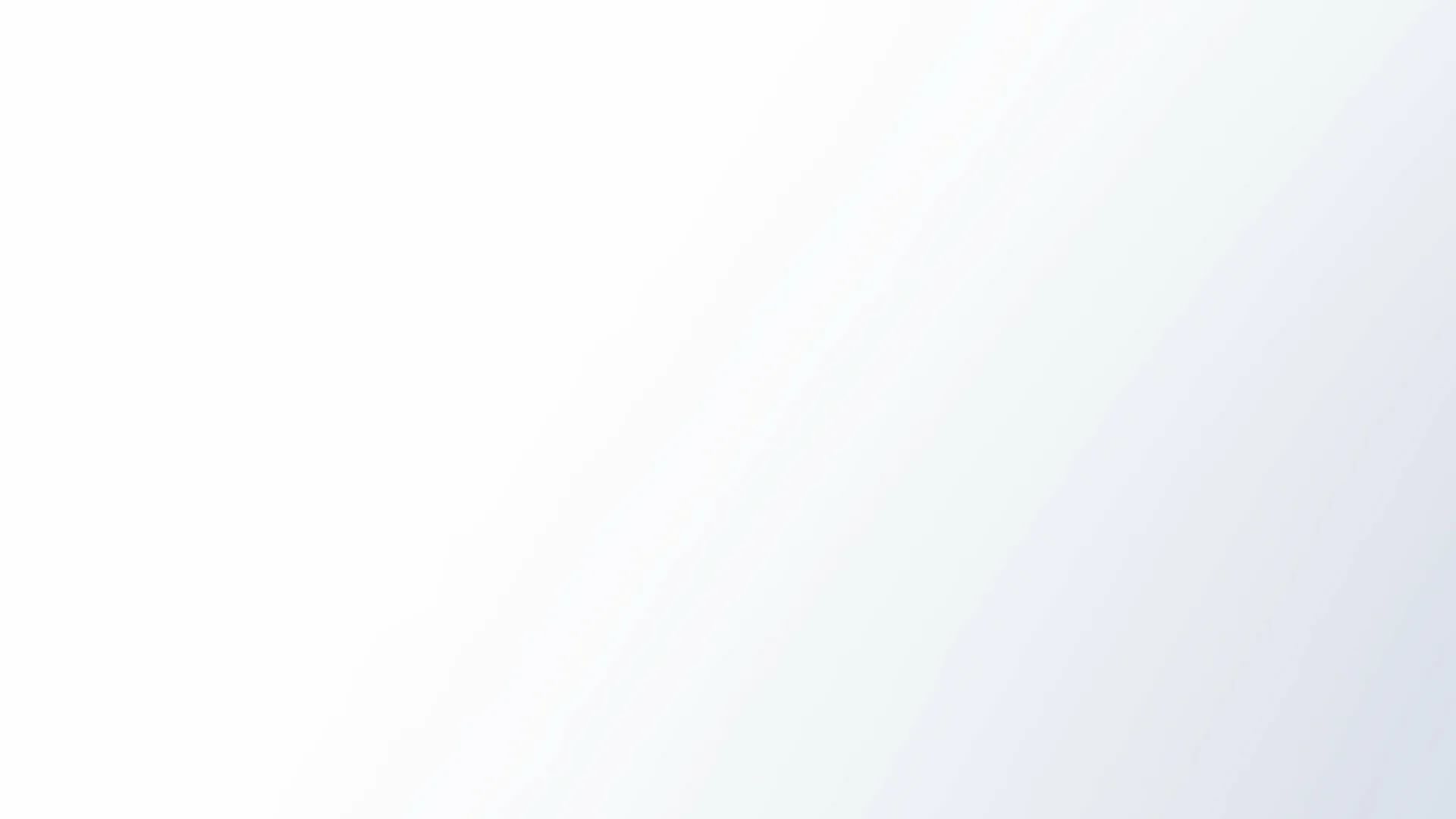 Система методов, обеспечивающих
активность и разнообразие мыслительной и практической деятельности учащихся в процессе освоения учебного материала.
АМО
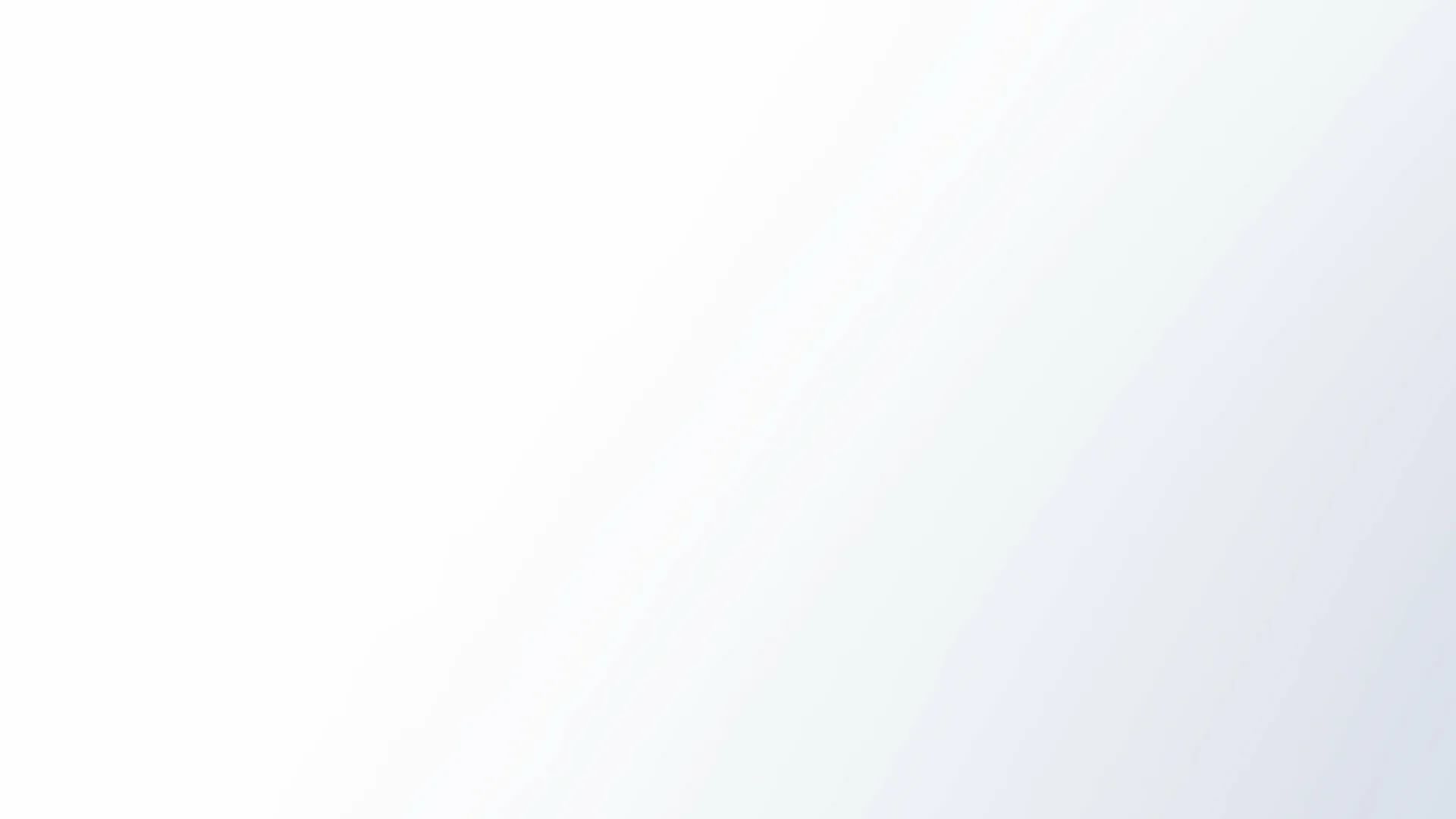 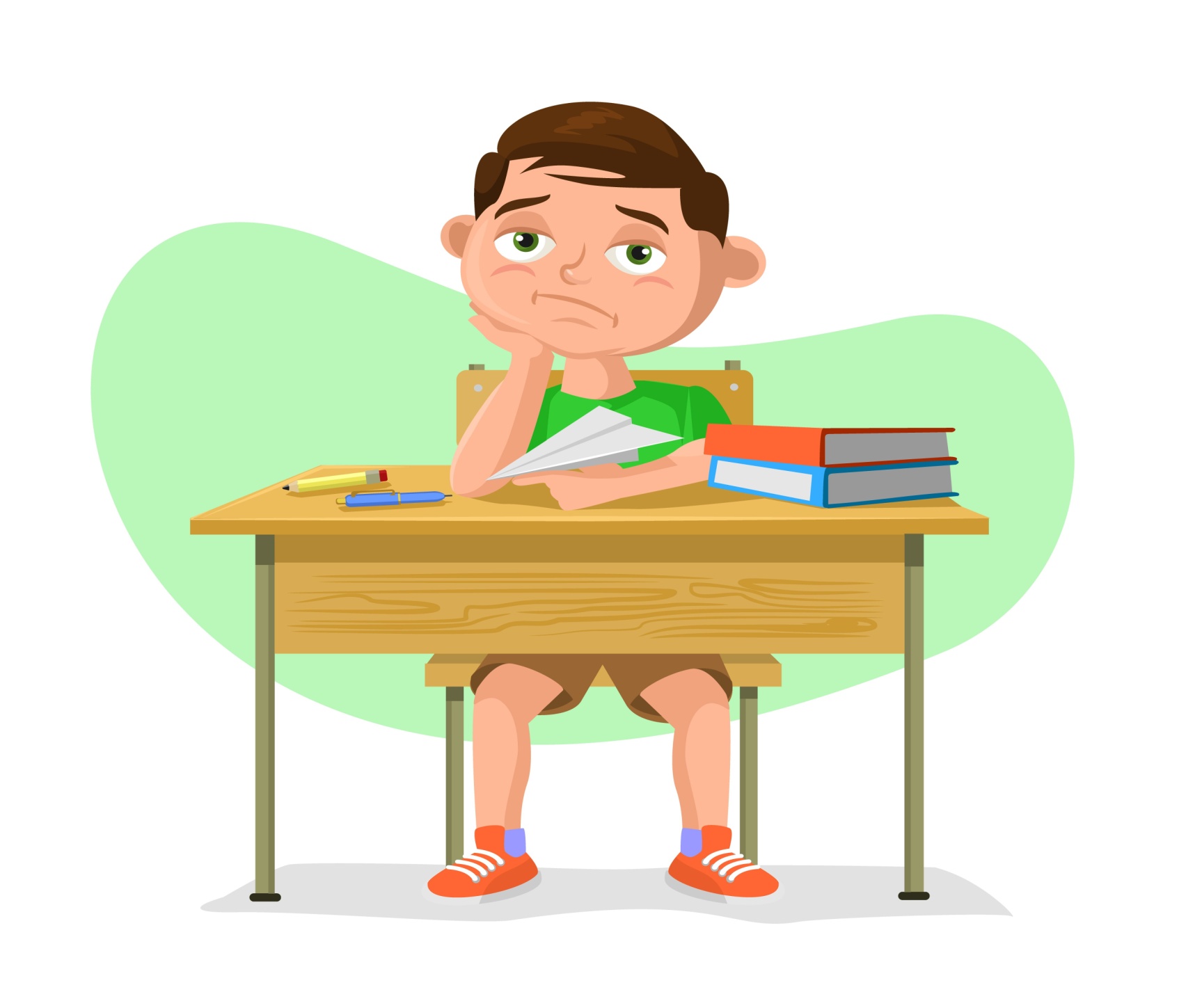 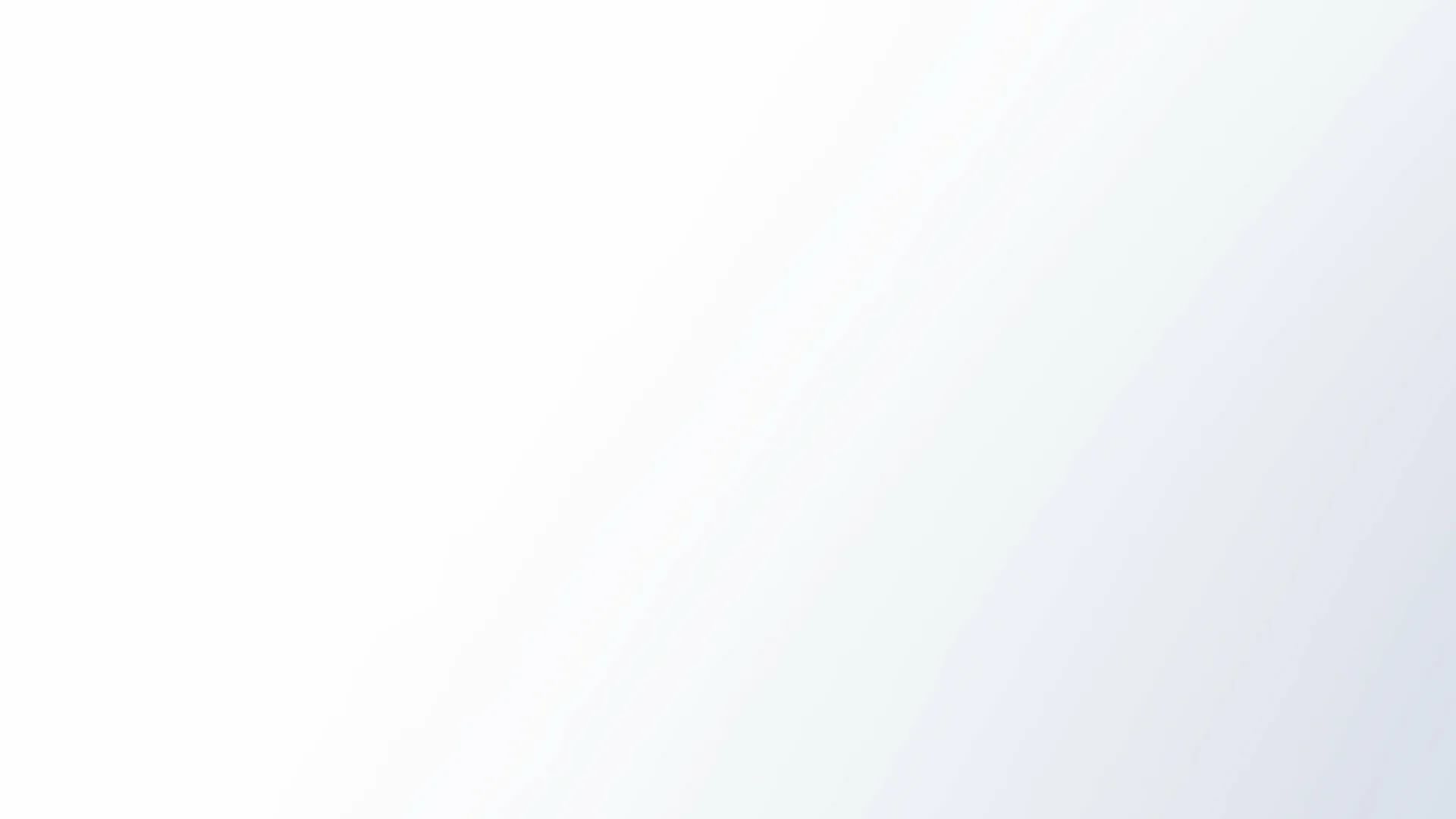 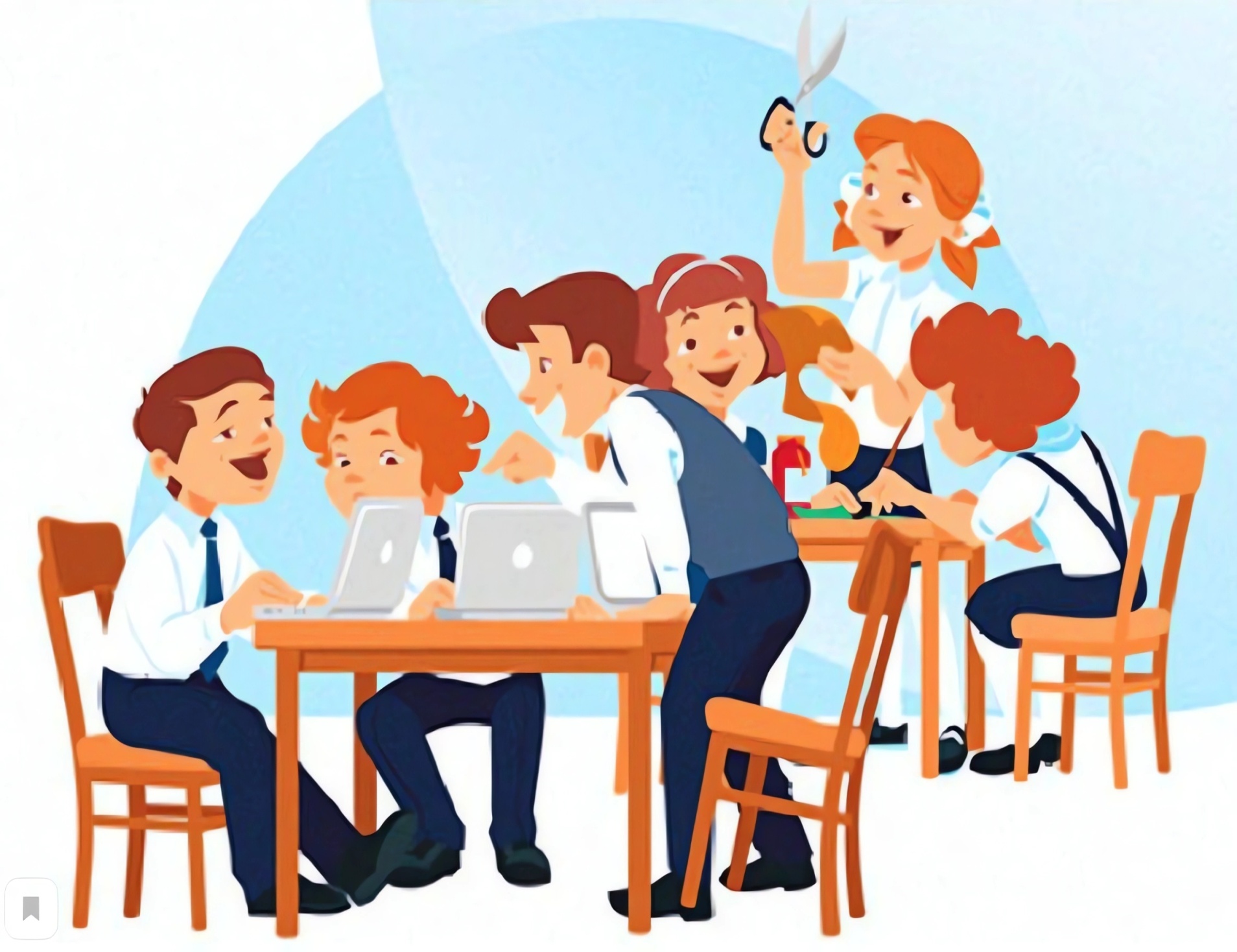 Проблемные ситуации
Групповая и парная работа
Деловые игры
Драматизация и театрализация
«Мозговой штурм»
АКТИВНЫЕ МЕТОДЫ ОБУЧЕНИЯ
Кейс метод
Дискуссия
«Круглый стол»
Обучение через игру
Активные методы обучения- основа профессиональной деятельности ?!
Соответствуют ФГОС
Многократно повышают интерес к предмету
Подходят для различных видов образовательной деятельности
Развивается коммуникация, умение дискутировать, доказывать свою точку зрения.
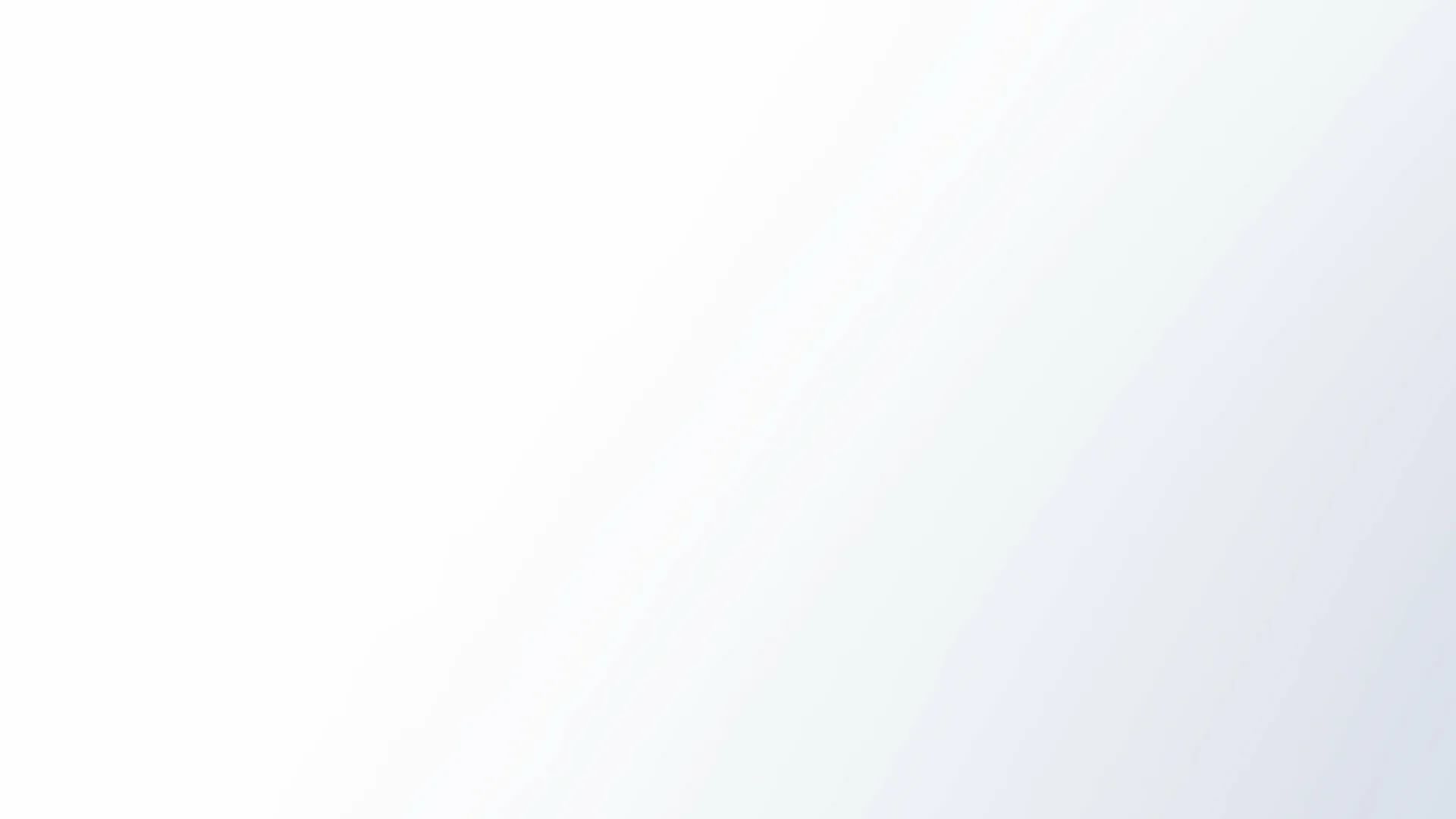 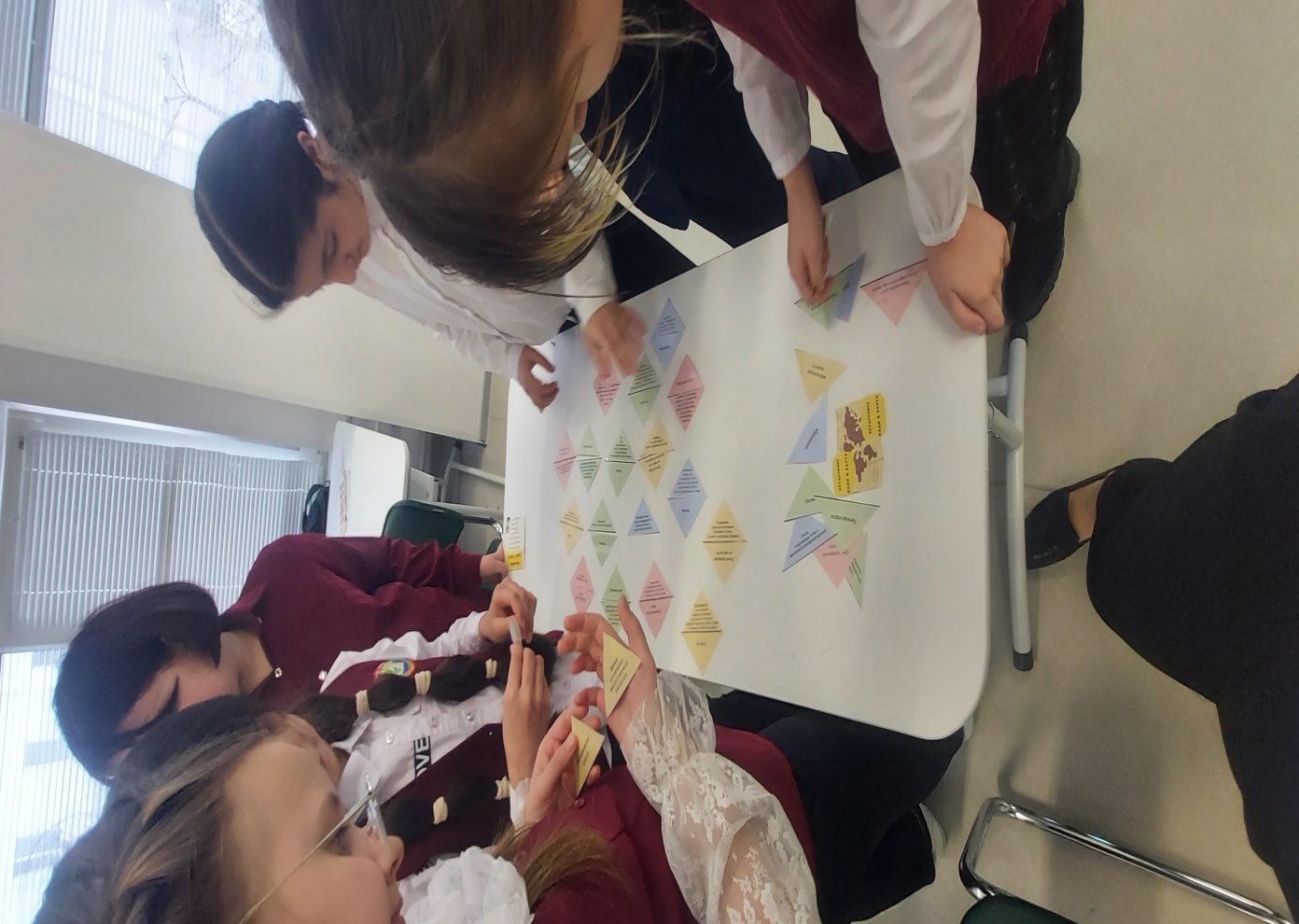 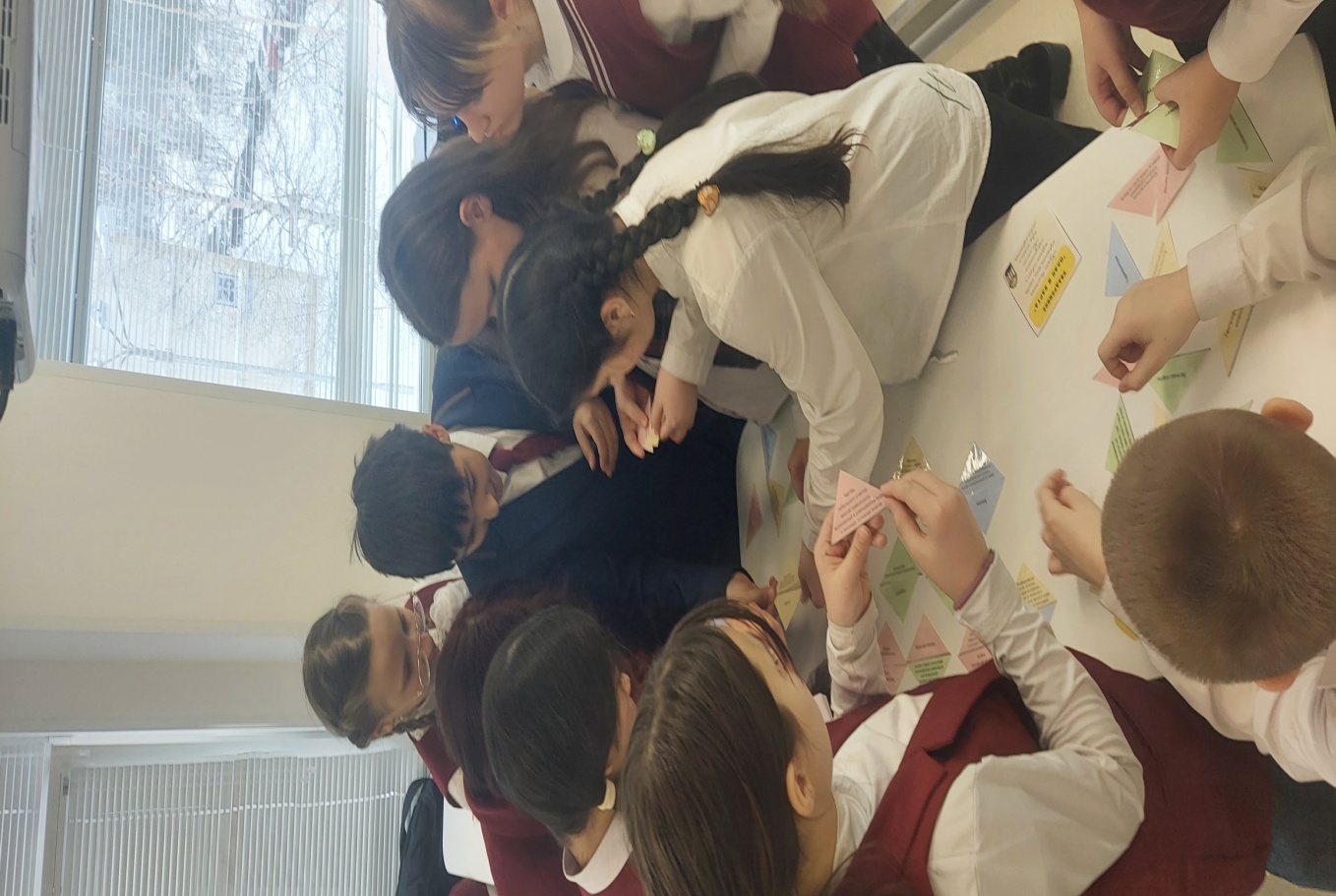 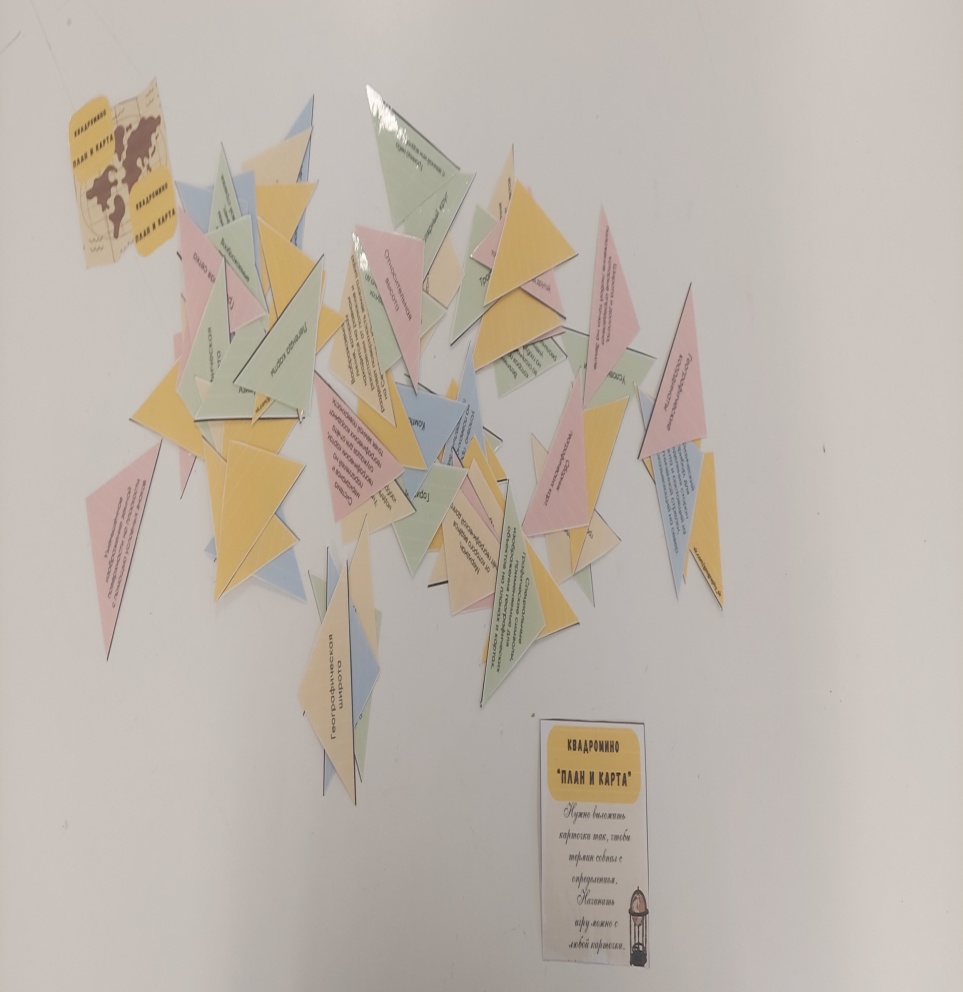 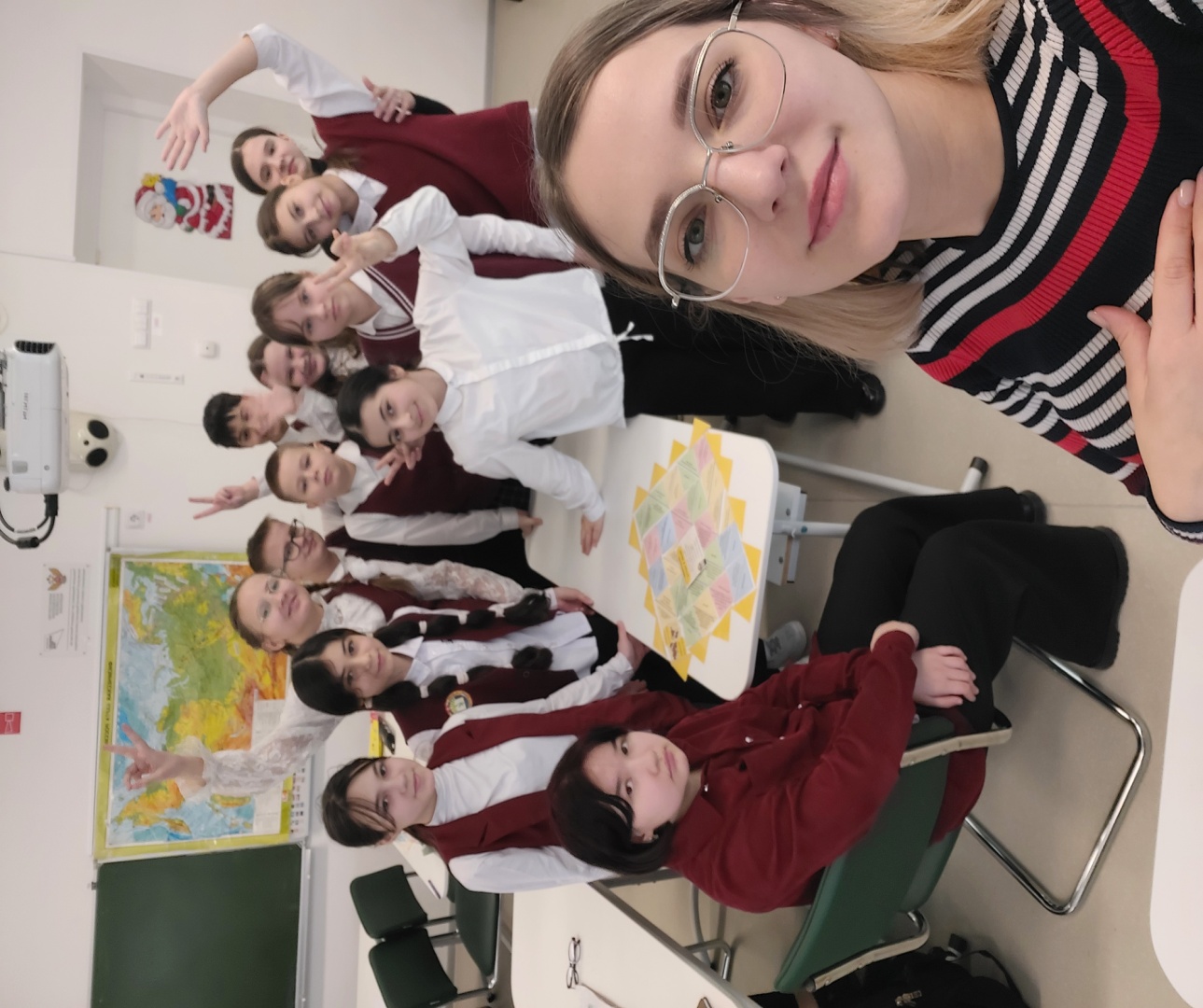 тетрамино
Домино «Горные системы и равнины »
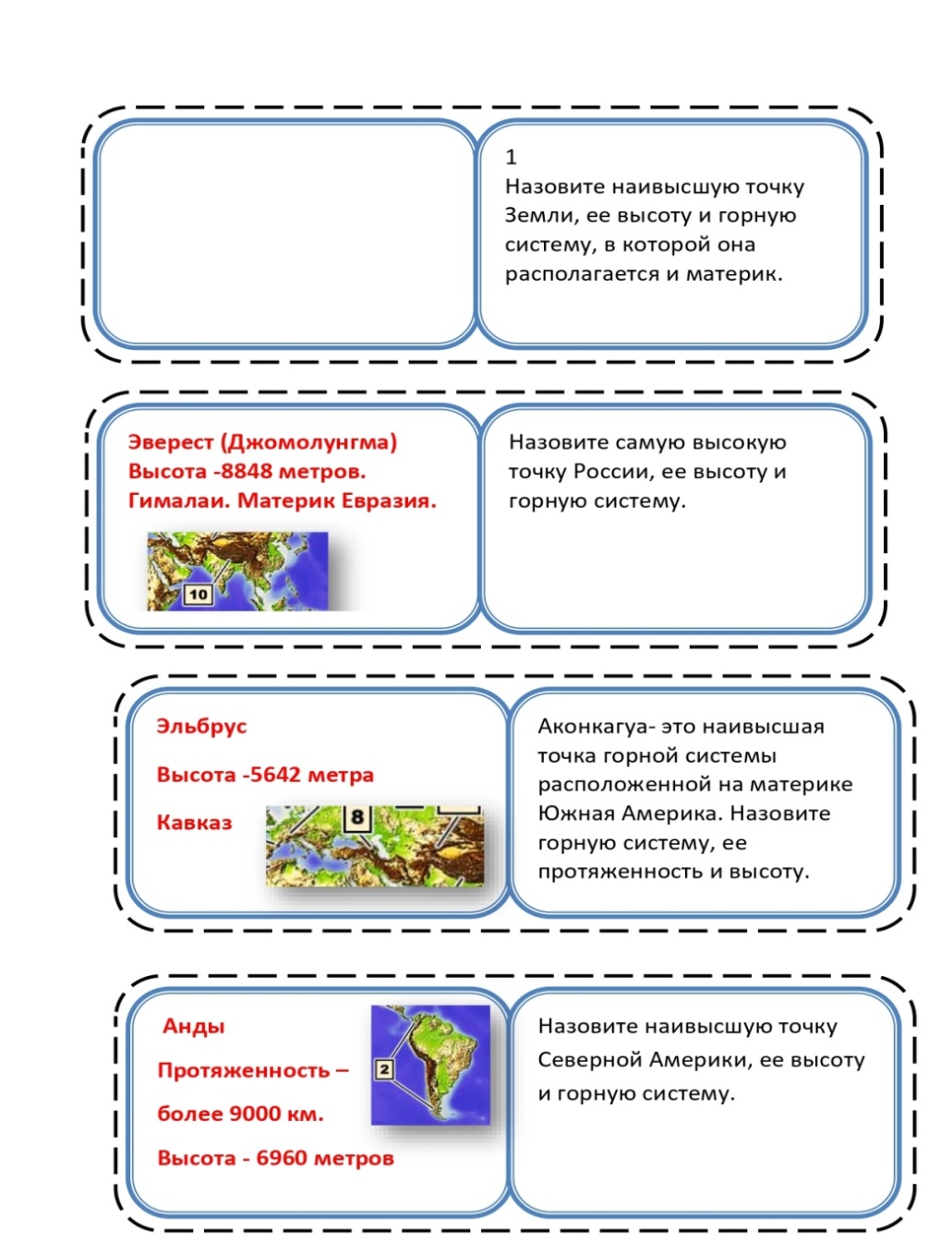 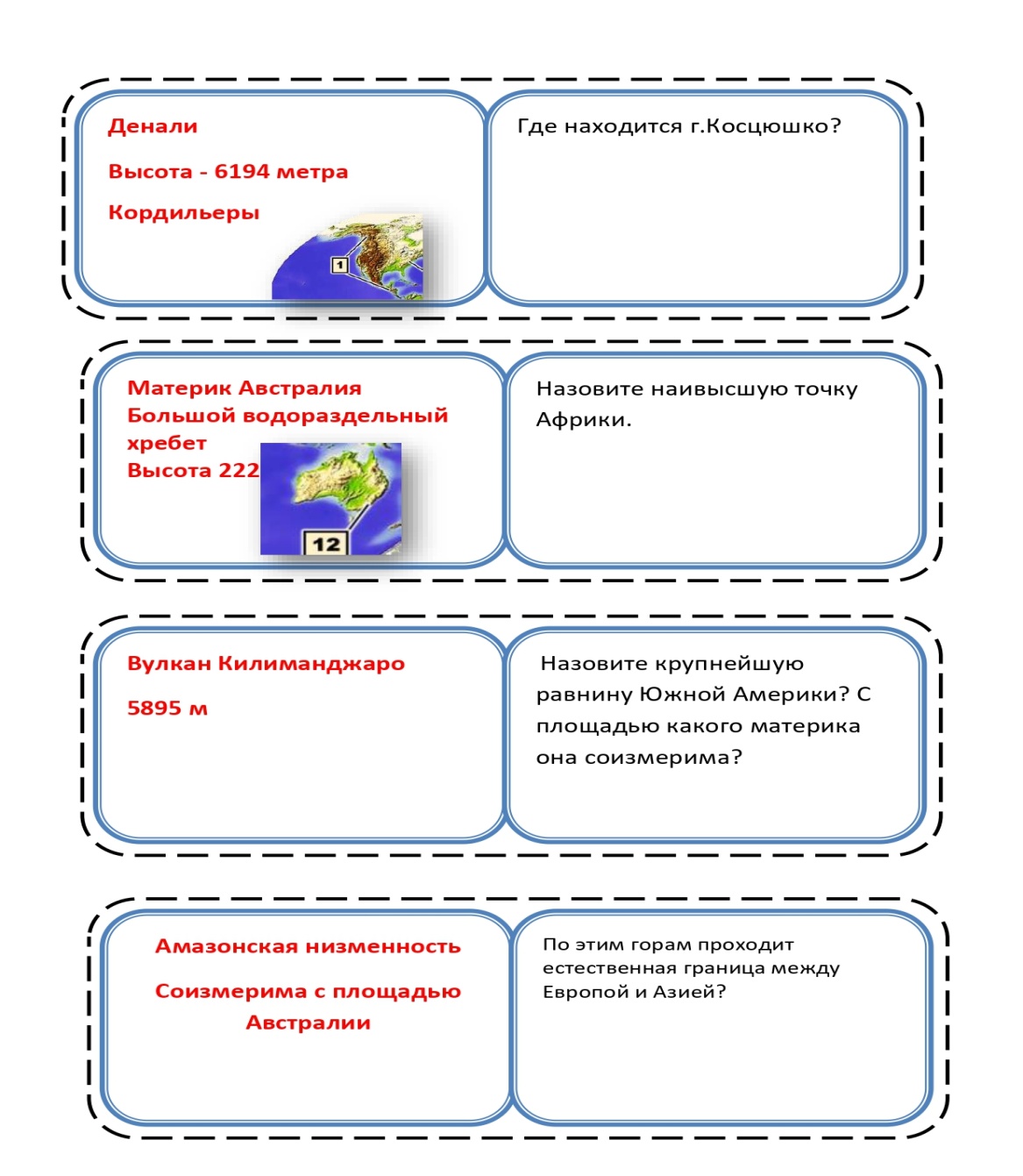 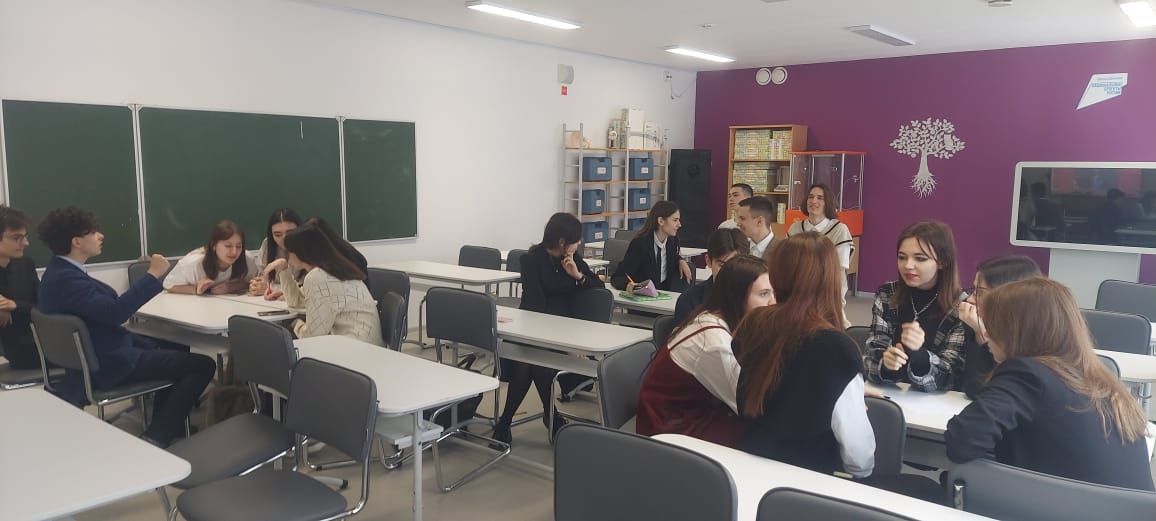 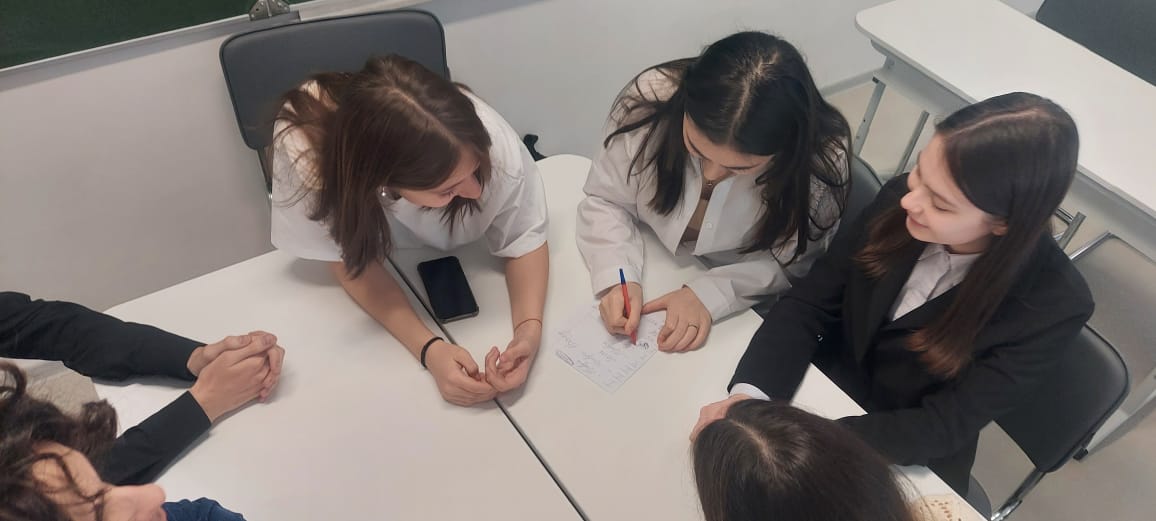 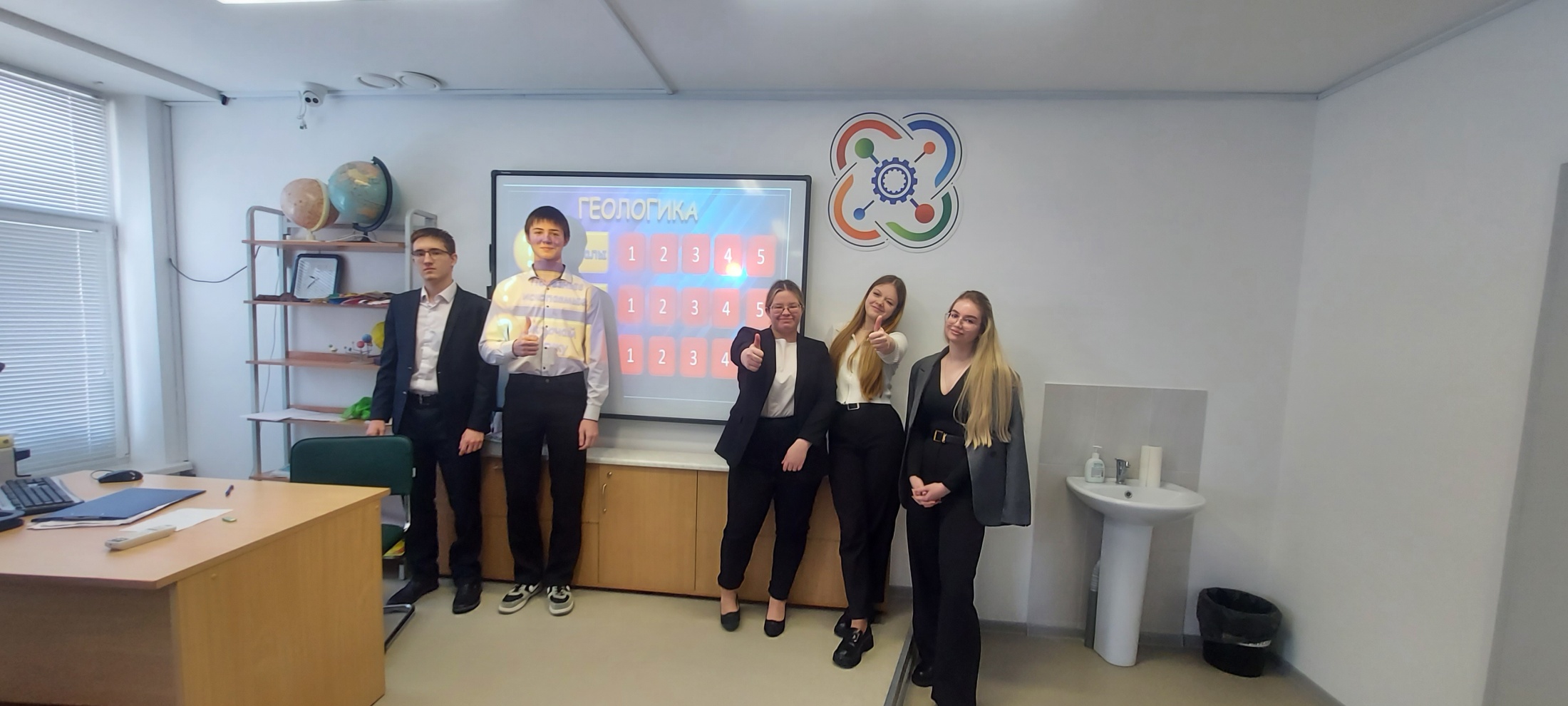 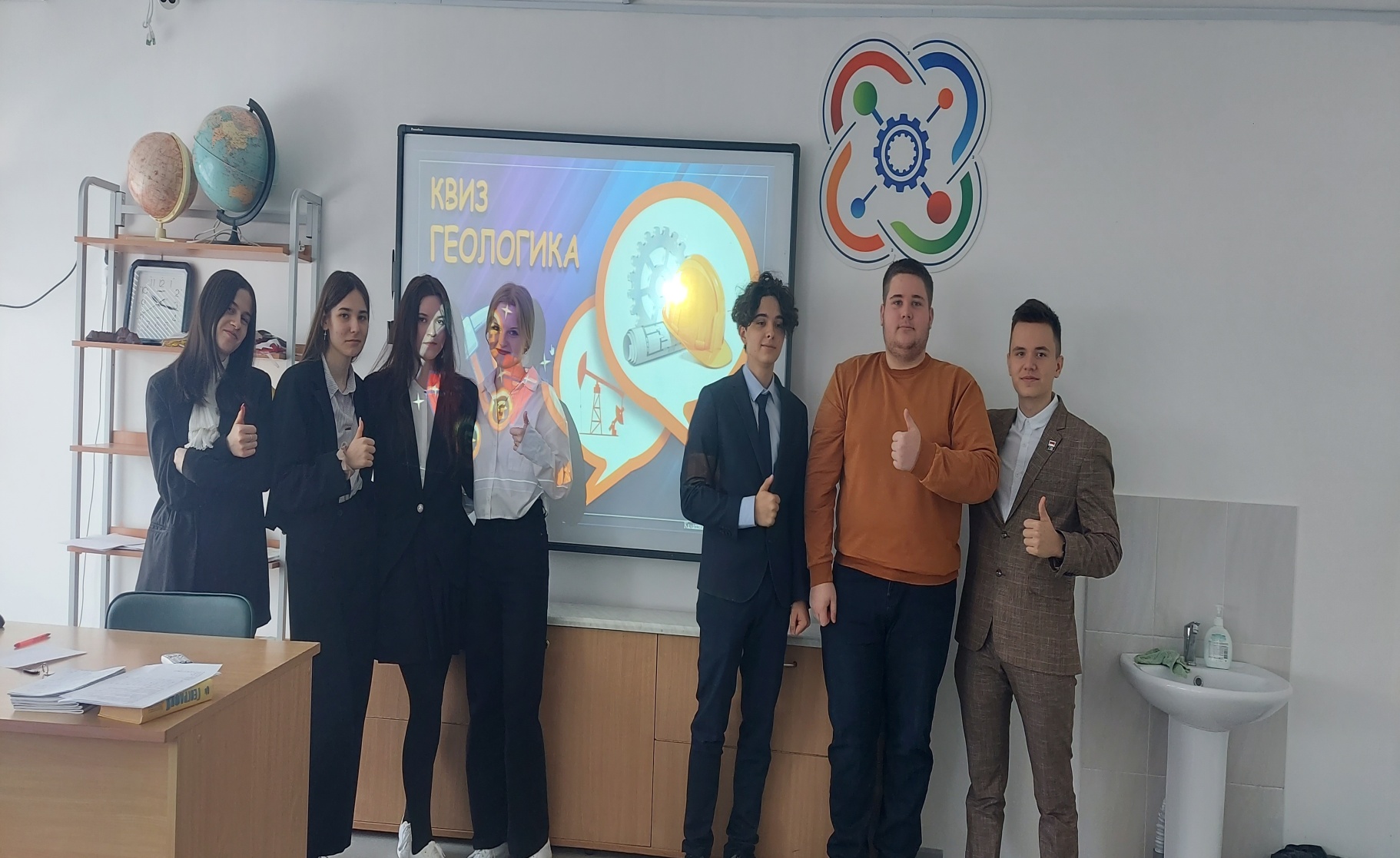 Минусы активных методов обучения:
плохо организованное обсуждение может потребовать слишком много времени;
можно не достичь желаемых результатов, если участники не обладают необходимыми знаниями и опытом; 
высокий уровень требований к квалификации преподавателя, который должен правильно организовать работу и задать направление обсуждения, чтобы добиться желаемого результата.
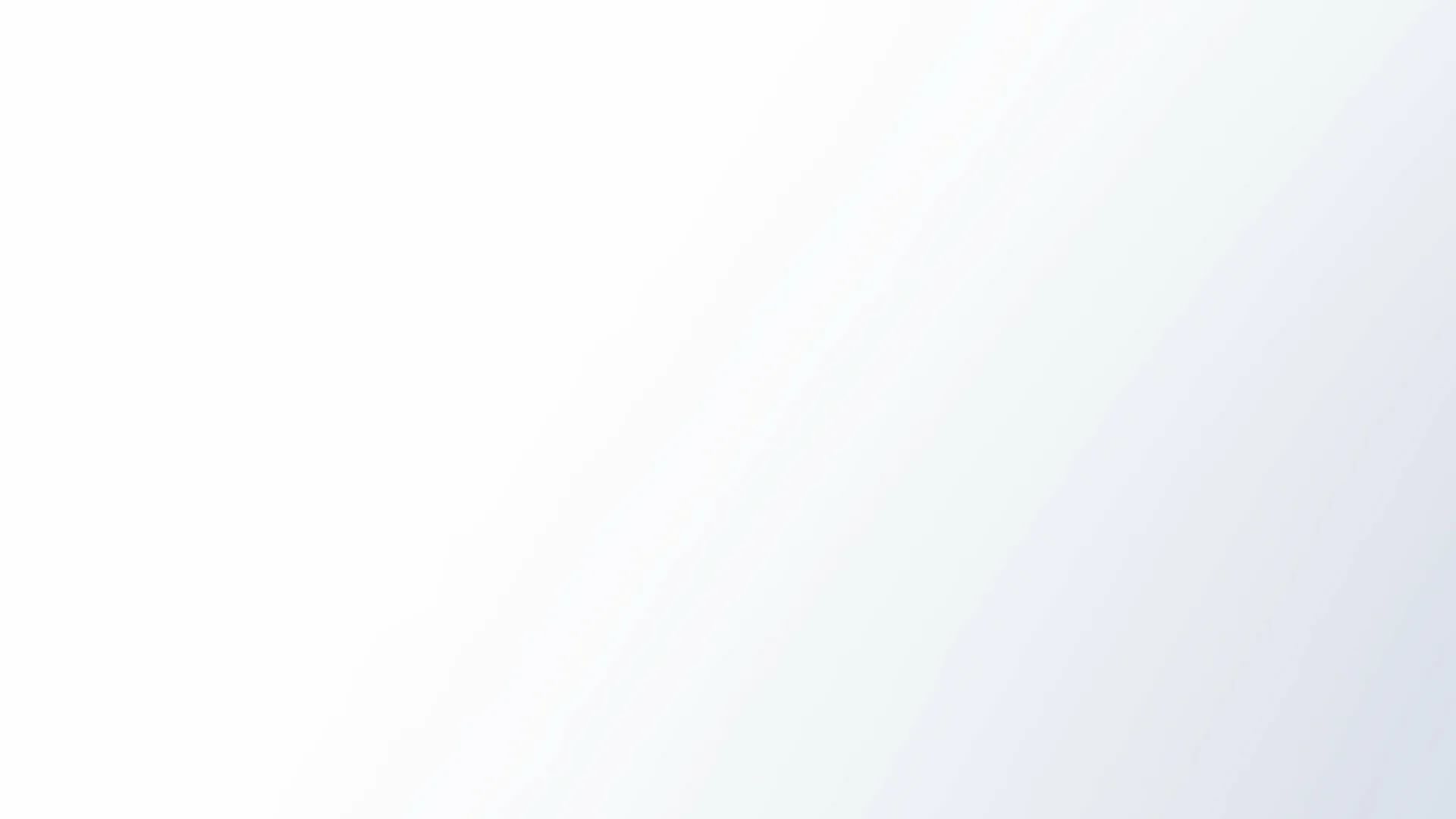 Спасибо за внимание !